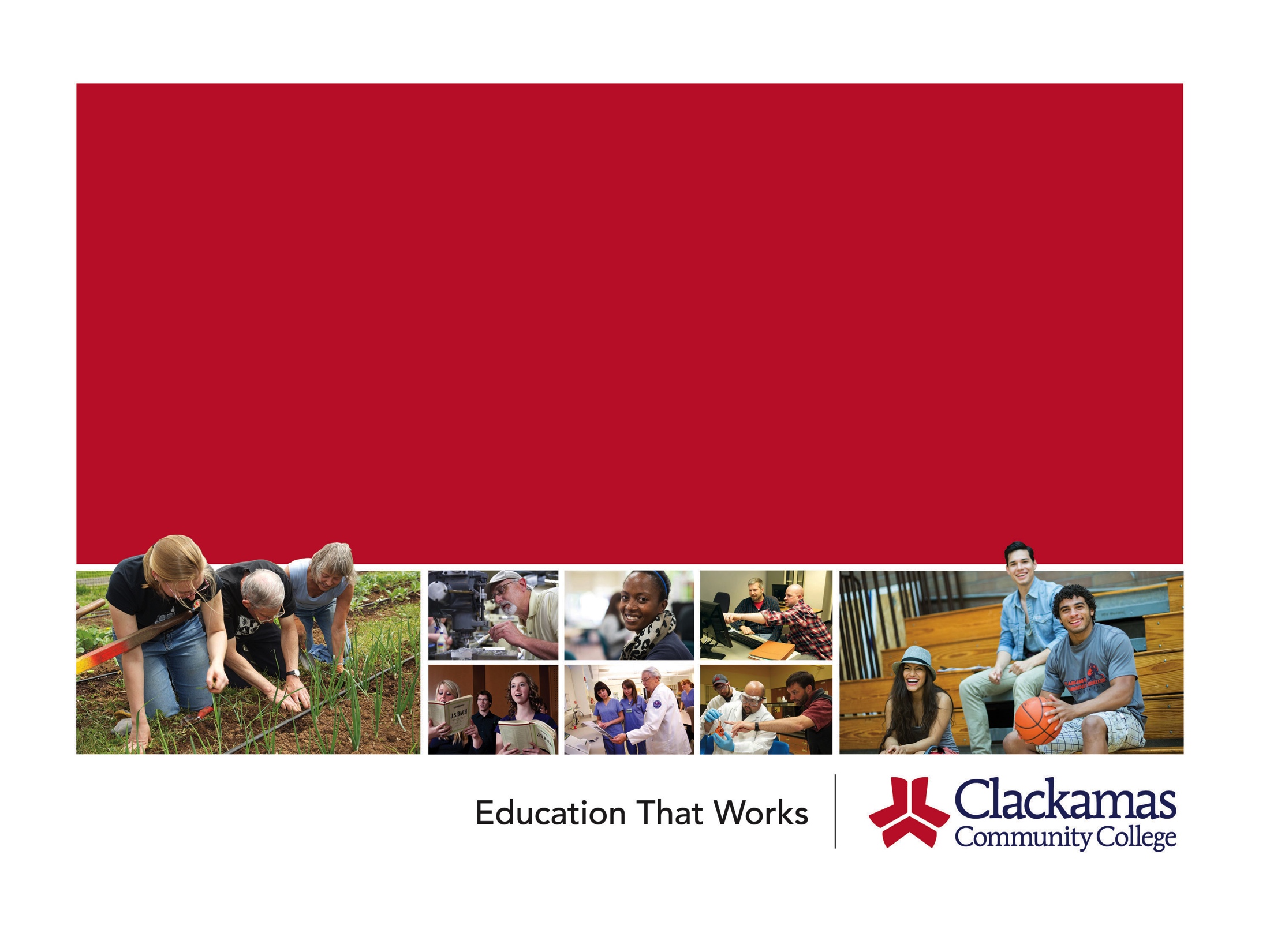 Unit Planning Update
[Speaker Notes: Updated 8-18-15, 2015]
Timeline 2018-19
Updates to the inventory of units by 9/28 (done!)
Data/previous plans are posted in F:\ drive
The unit planning template will open October 1st (done!)
NEW! F:\Unit Planning\1. Unit Planning Instructions and Blank Templates\2018-19 Process\Overview of Unit Planning and Budget Request Form
Trainings during the weeks of October 8 and 15th



We’ll check in at a department chairs & directors meeting (October 12th)
Drafts of unit plans will be due to deans by November 5th
Questions?
Thanks!

Jason, x3390
Jeff, x3101